Energy Updates
Framework Transfer
Energy Brokers
VAT exemptions
Meter Reading
Energy certificates
Budget Review & forecasting
Solar pv invoicing
Framework Transfer update
Energy Brokers
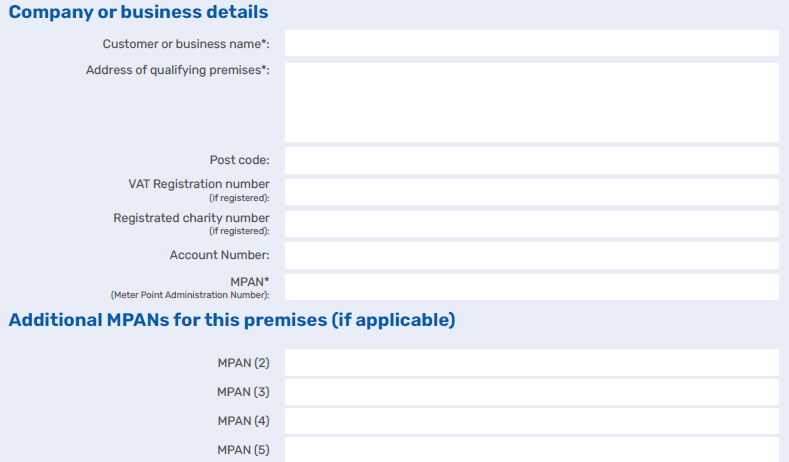 VAT Exemptions
TGP VAT Exemptions in place as before
Please review your current exemption status as you may be entitled to a lower VAT
NPO did not take VAT Exemptions from EDF
Currently is a mix of 5% and 20% across the accounts
If you believe you are a 5% site, we can provide a form
We will send them to Npower on your behalf, so once complete send them to energyteam@wokingham.gov.uk
For multi-site academies, these will need to be done on a per site basis
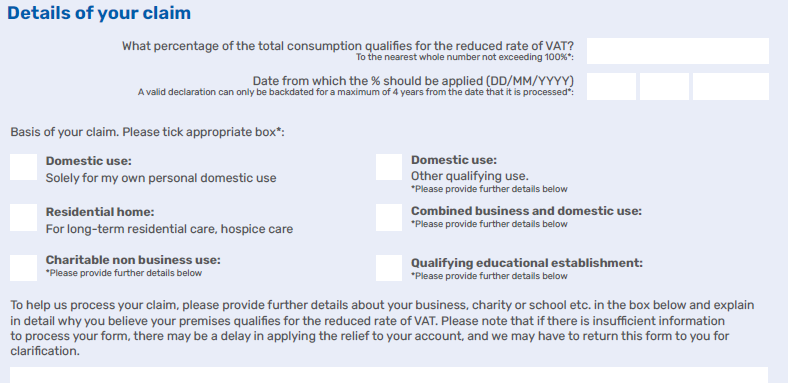 Meter reading efforts
energyteam@wokingham.gov.uk
DEC/EPC/TM44 Certificate Management
DEC (Display Energy Certificate) – Required on all public buildings (inc schools) that are over 250m^2. Liability of this falls to the tenant of said building.
EPC (Energy Performance Certificate) – Required on all buildings over 50m^2 at point of sale, new lease etc. Liability for this falls on the owner of the building.
TM44 – Required for any building with air conditioning. Liability of this falls to the building operator.
Budget review & forecast
Solar PV Invoicing
Thank you
All correspondence through energyteam@wokingham.gov.uk